Portable Controlled Noise Environment
Jenny Liu, Amanda Spencer, Jennifer Wang
Team 34
Client: Dennis Barbour, M.D., Ph.D 
Progress  Presentation
Need & Project Scope
Hearing loss affects 30 million Americans
Treat with hearing aids or cochlear implants
Design a portable controlled noise environment for an auditory training smartphone game to improve usability
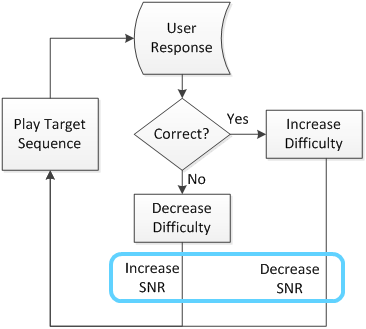 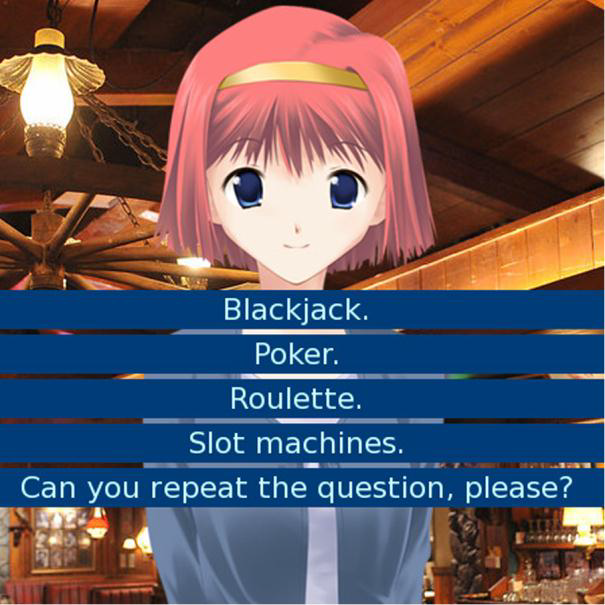 Specific Design Requirements
Specific Design Requirements
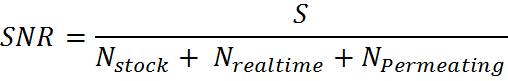 Direct Plug-In
Telecoil stimulation
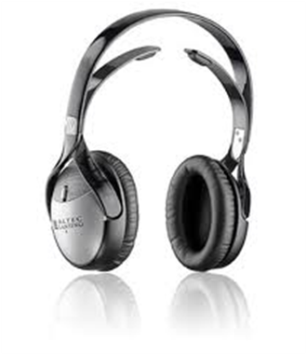 Headphone 
Add-on
Introduce noise
Portability
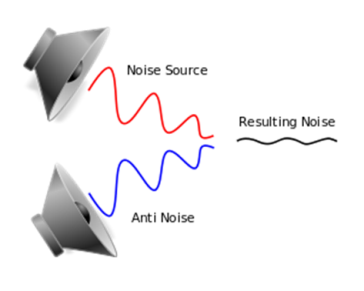 3D Speaker Array
Noise Cancellation
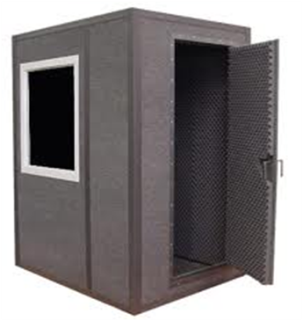 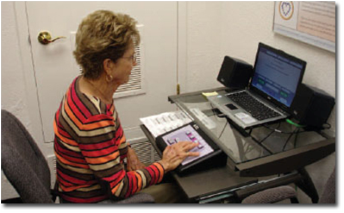 Sound booth
LACETM
Train at home
SNR Control
Design Categories
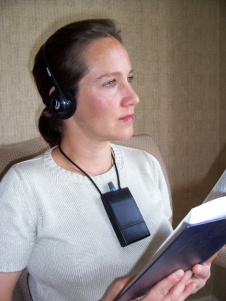 Design Choice – Headphone
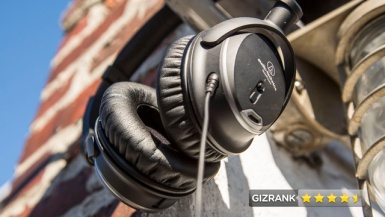 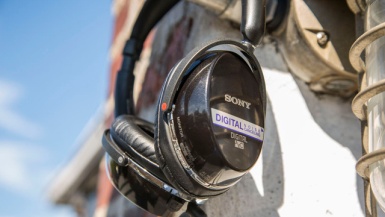 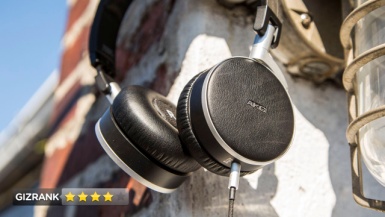 [Speaker Notes: Fix…]
Design Modules
Modules
Headphone
External Microphone (9)
Internal Microphone (2)
Apparatus Attachment (8 )
Apparatus body (5)
Smartphone interface
Control algorithm (3)
Design permutations = 2160
External Microphones
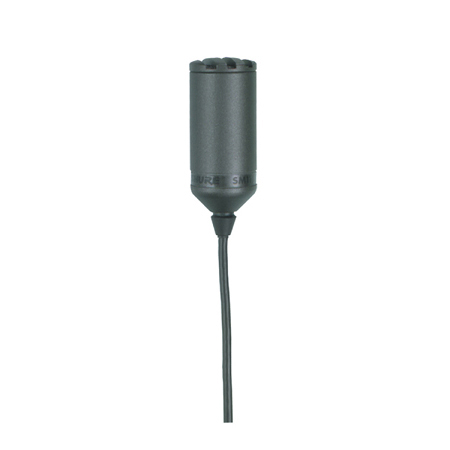 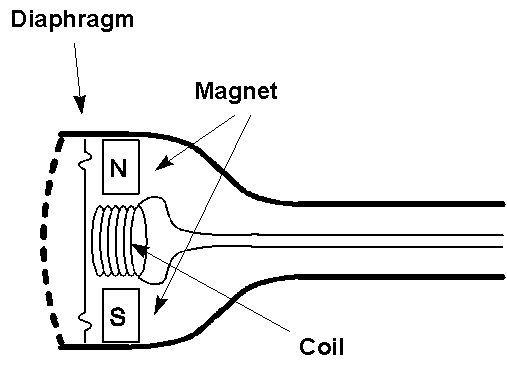 Category
Dynamic
Pros:  rugged, long-lasting, less expensive
Cons:  frequency distortion
Condenser
Pros: flatter frequency profile, better transient response
Cons: power source, expensive
Directionality
Cardioid
Omni-directional  
Placement
Boundary
Stalk
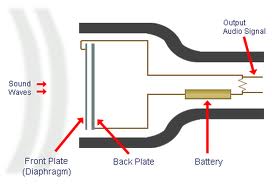 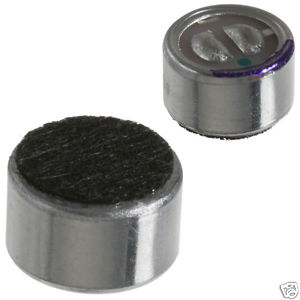 External Microphones
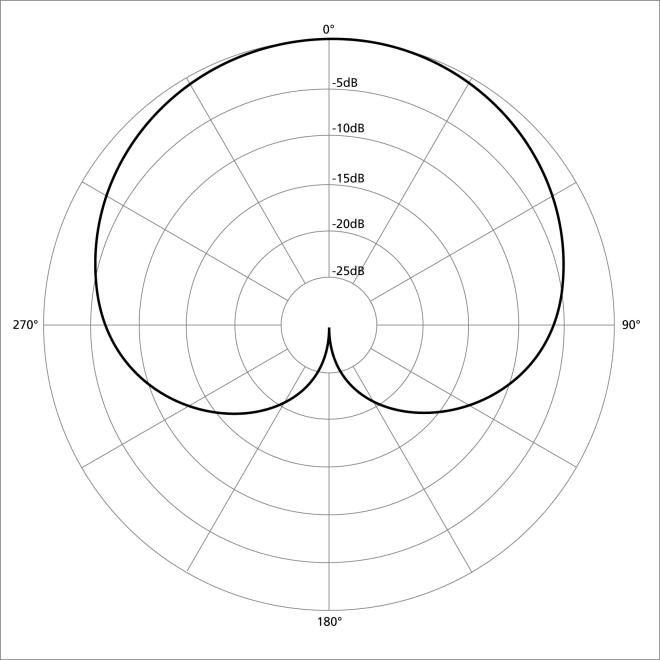 Category
Dynamic
Condenser
Directionality
Cardioid
Pros: resistant to feedback
Cons: proximity effect
Omni-directional
Pros: flatter frequency profile
Cons: feedback
Placement
Boundary
Stalk
Flat
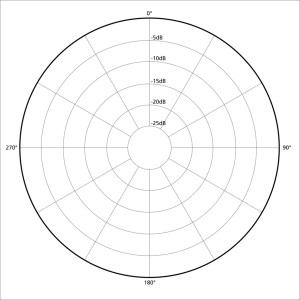 Internal Microphone
Electret
Pros: inexpensive, frequency profile flat
Cons: larger, more inexpensive
MEMS 
Pros: very small, EM shielded
Cons:  frequency profile mostly flat
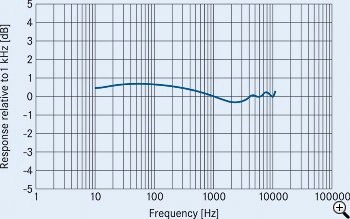 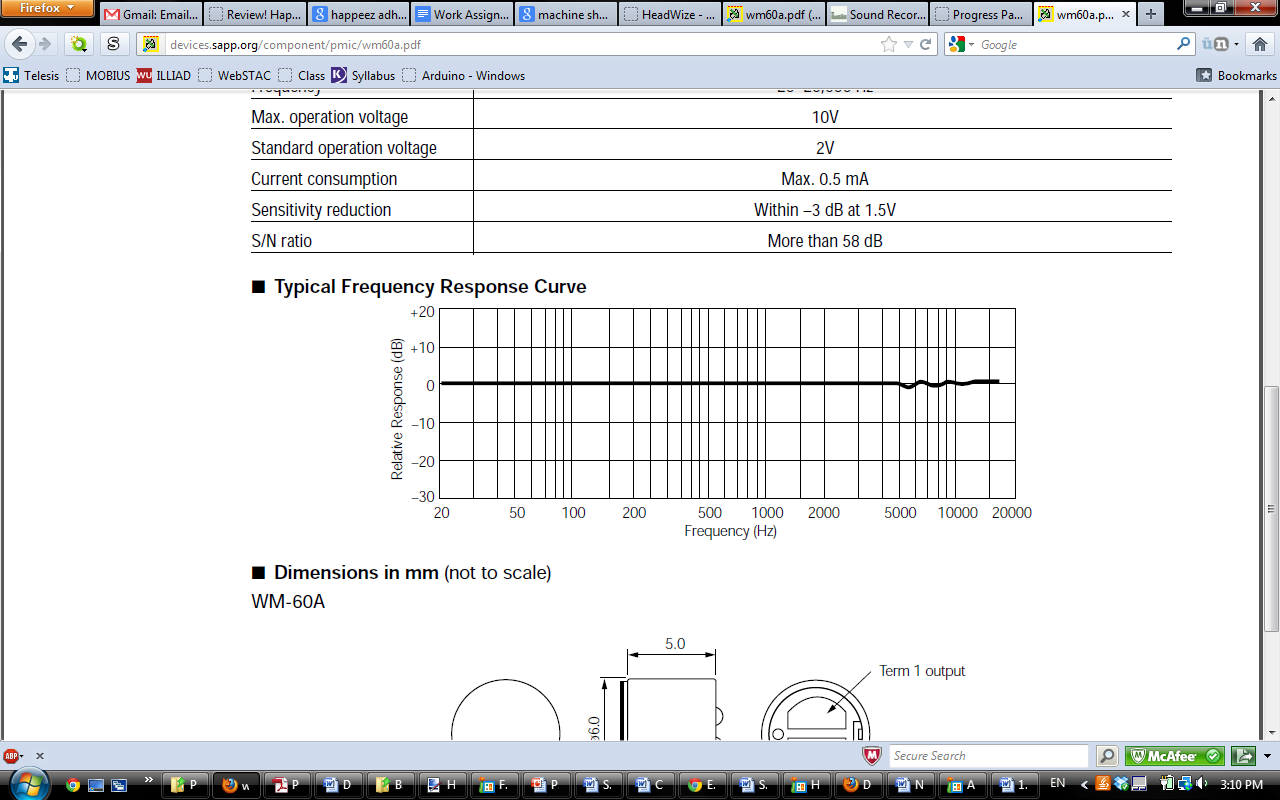 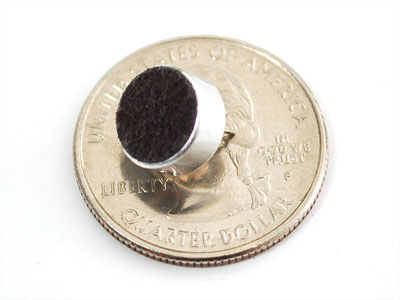 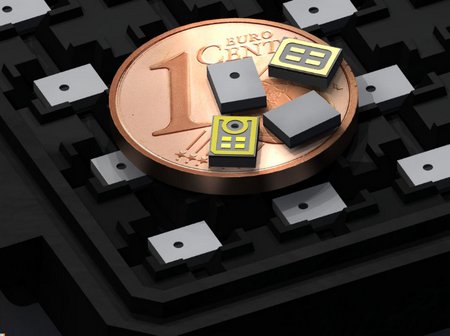 Internal Microphone
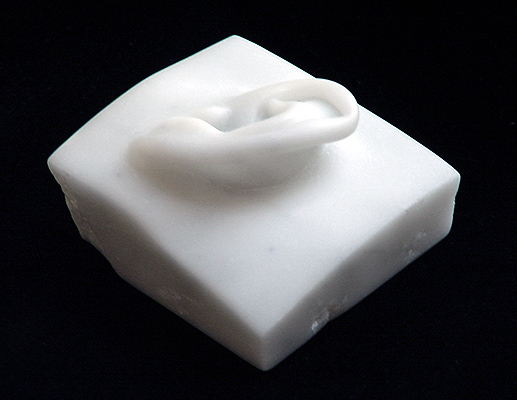 Placement
Behind the ear
Behind the earlobe
In external ear canal
Internal Microphone
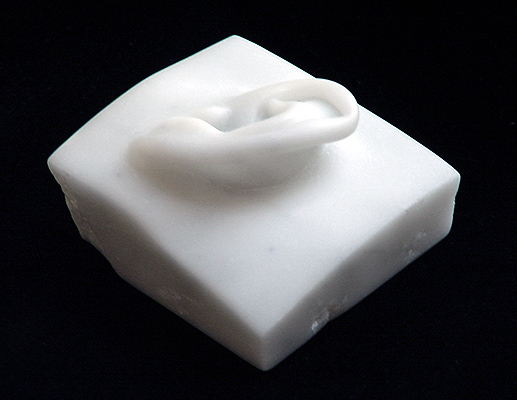 Placement
Behind the ear
Behind the earlobe
In external ear canal
Internal Microphone
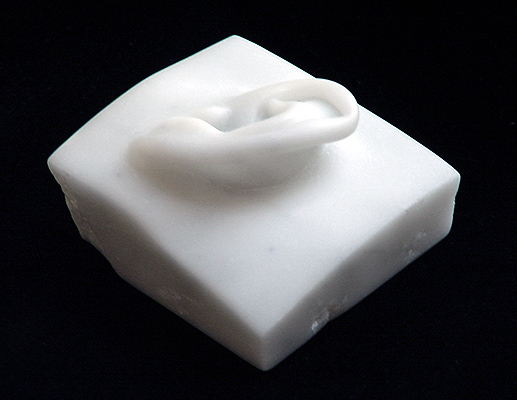 Placement
Behind the ear
In external ear canal
Behind the earlobe
Apparatus Attachment
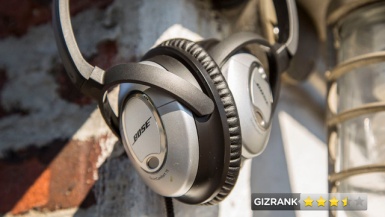 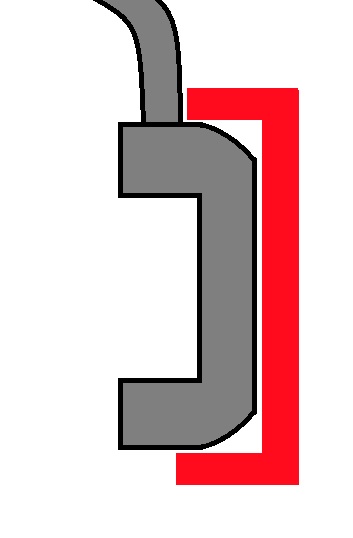 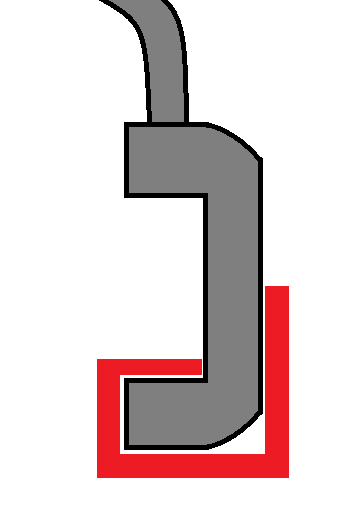 Clamp
Suction cup
Happeez adhesive
Dual Lock
Screw
Clasp
Snap-button
Glue
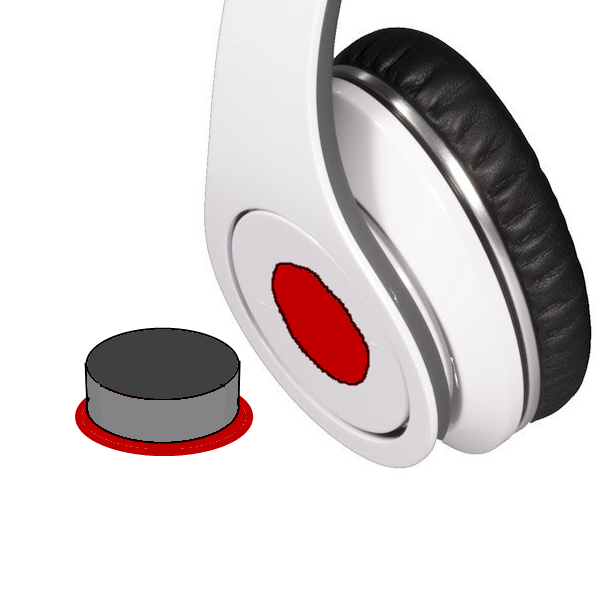 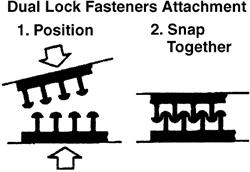 [Speaker Notes: These solutions have a permanent aspect]
Apparatus Attachment
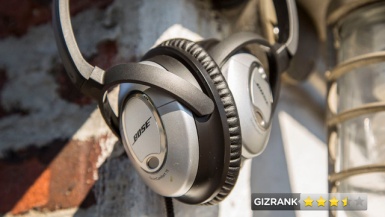 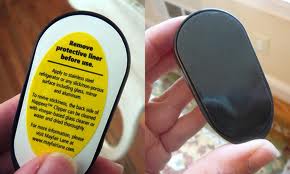 Clamp
Suction cup
Happeez adhesive
Dual Lock
Screw
Clasp
Snap-button
Glue
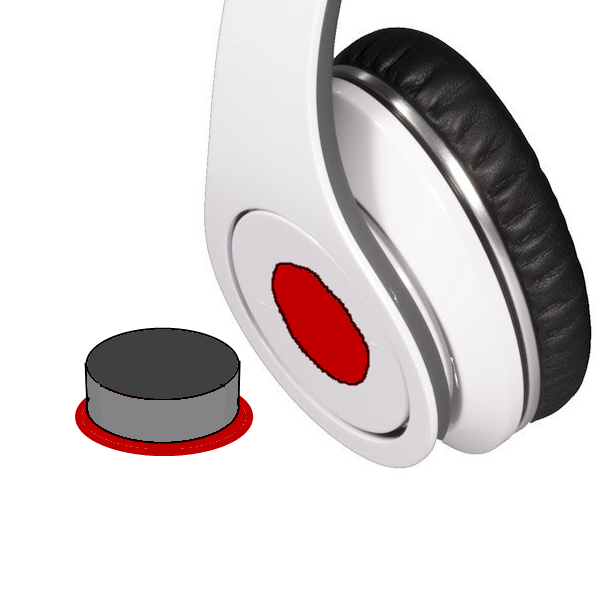 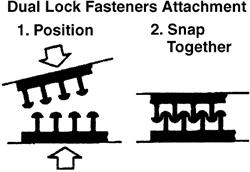 Apparatus Attachment
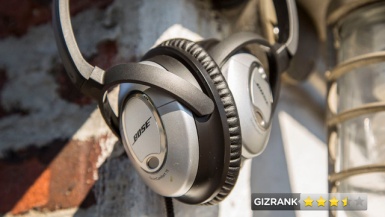 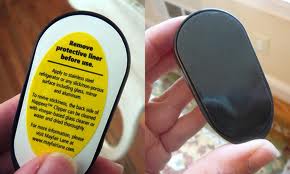 Clamp
Suction cup
Happeez adhesive
Dual Lock
Screw
Clasp
Snap-button
Glue
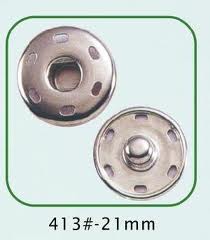 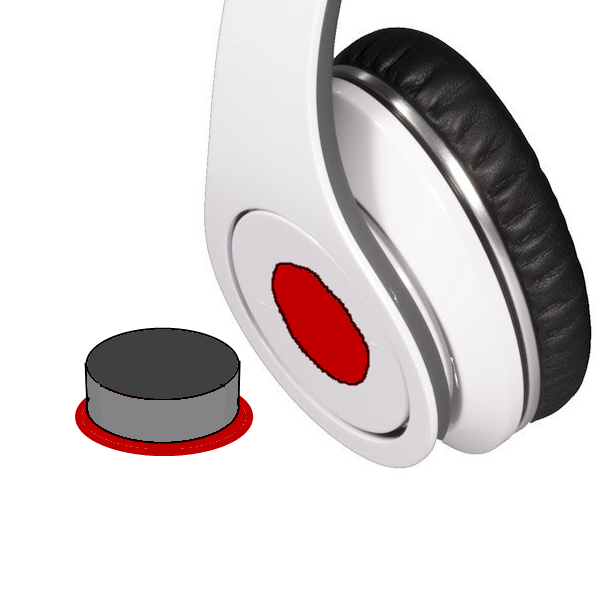 Internal Microphone Attachment
Bistable spring band
Pros: off-the-shelf, storage shape
Cons: difficult, hard to attach
               hard to control bending
Telescoping Metal Frame
Flexon
Bent rod
Glue
Magnet
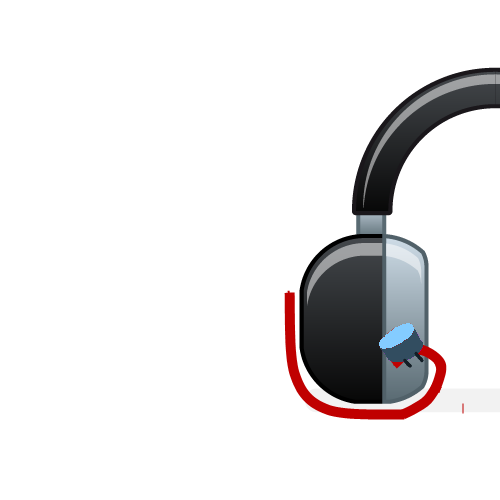 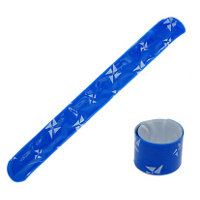 Internal Microphone Attachment
Bistable spring band
Telescoping Metal Frame
Flexon
Pros: flexible, customizable, light, strong
         bio-compatible
Cons: proprietary, unavailable 
Bent rod
Glue
Magnet
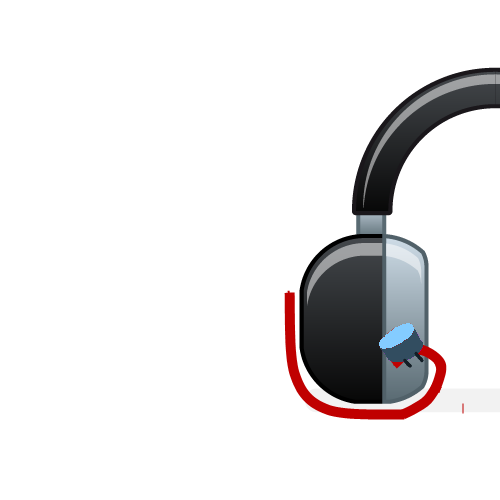 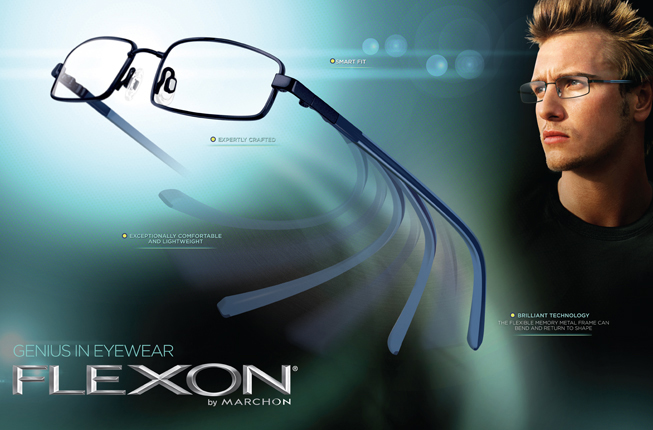 Software
Static Recording
Pros: Absolute SNR control
Cons: Does not account for NP
Software
Static Recording
Iterative
Adjust NT and S
NP calculation
Pros: Calculation has fewer steps (faster)
Cons: Drift in NP may compromise SNR control
SNR for negative feedback
Pros: Precise SNR control
Cons: More calculations increase delay
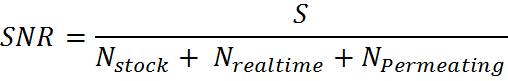 Design Choice – External Microphone
Design Choice – Internal Microphone
Design Choice – Apparatus Attachment
Design Choice – Internal Microphone   		Attachment
Chosen Design
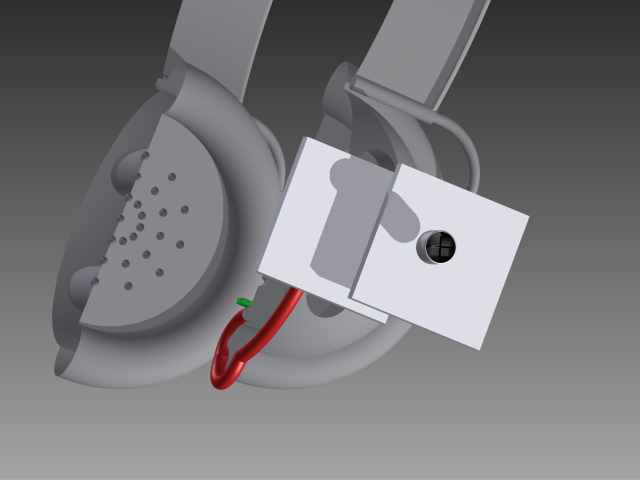 Headphone: commercial
External microphone: omnidirectional electret (condenser)
Internal microphone: MEMS, positioned behind earlobe
Attachment method: Dual Lock
Bent wire attachment: stainless steel, beryllium, titanium
Smartphone Interface: 
Two 3.5 mm port adapter
USB
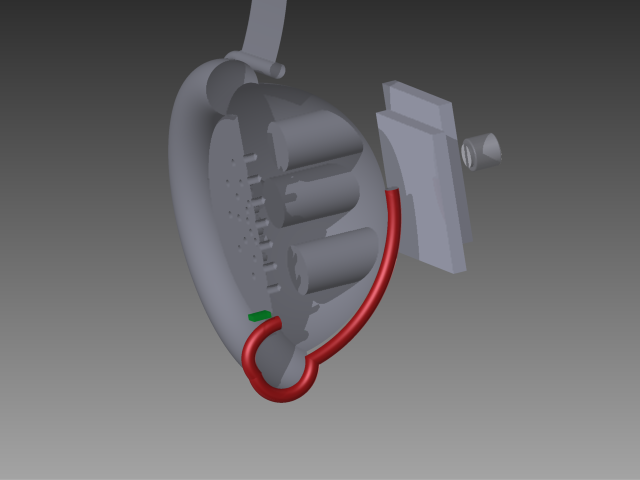 Chosen Design
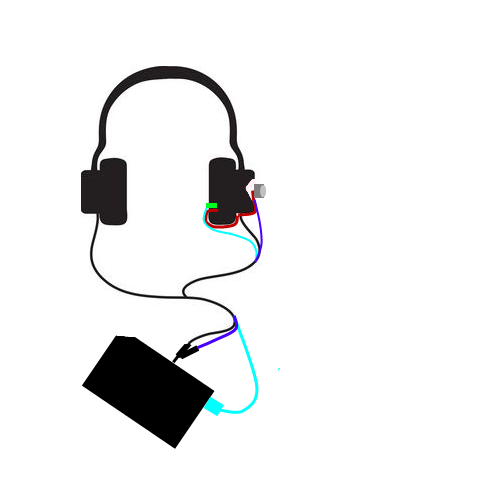 Headphone: commercial
External microphone: omnidirectional electret (condenser)
Internal microphone: MEMS, positioned behind earlobe
Attachment method: Dual Lock
Bent wire attachment: stainless steel, beryllium, titanium
Smartphone Interface: 
Two 3.5 mm port adapter
USB
Winner
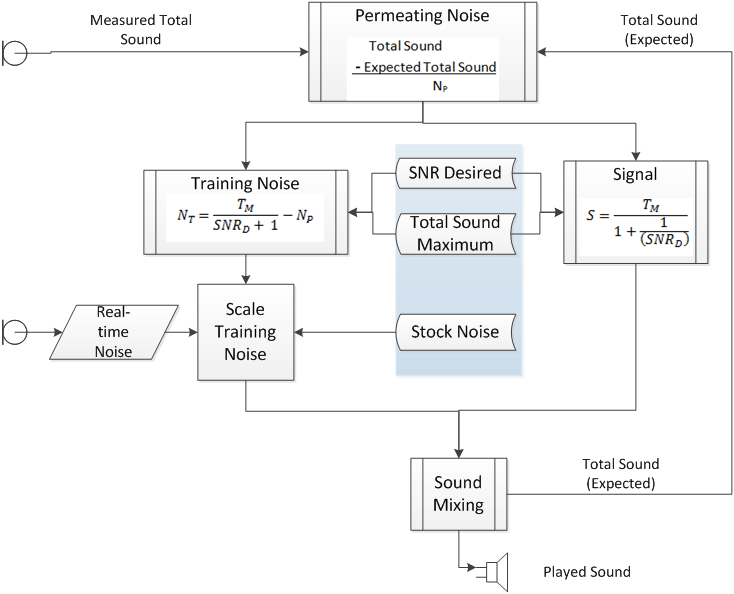 Internal Microphone
External Microphone
Roles
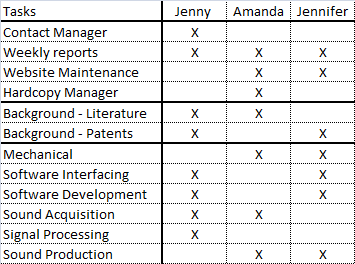 Calendar
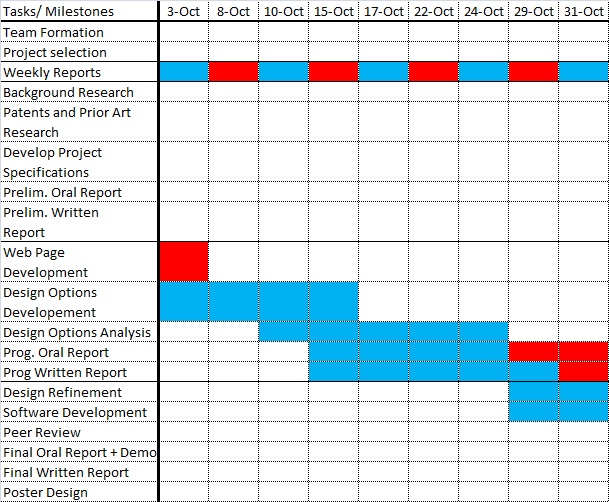 Calendar
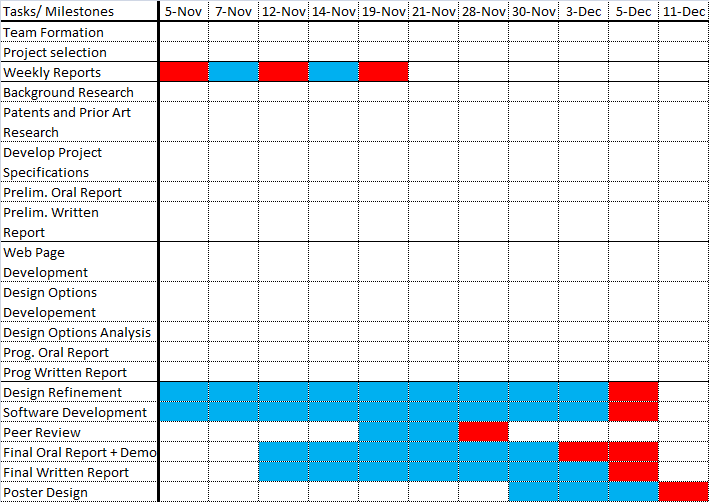 Questions?
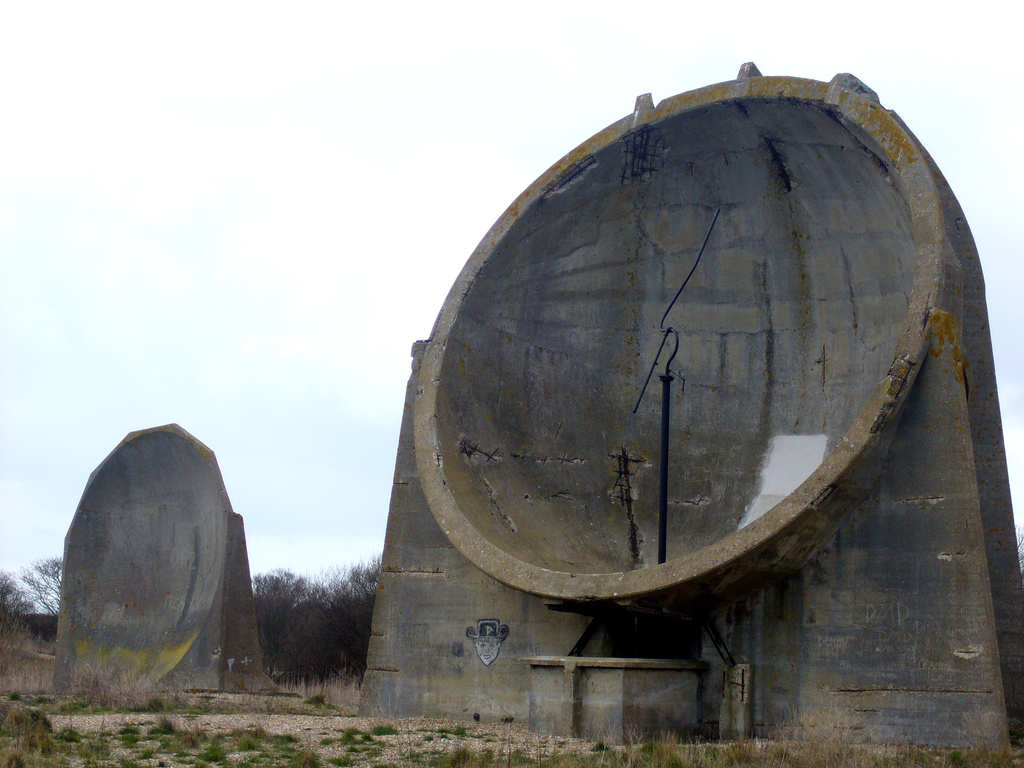 WW2 UK Acoustic Mirror (Pre-RADAR)